Ethics and Personhood:Some Key Issues
Ethics
  Matters
Lawrence M. Hinman, Ph.D.Emeritus Professor of Philosophy
University of San DiegoLarry at EthicsMatters dot net 
August 6, 2016
8/6/16
(c) Lawrence M. Hinman
1
Introduction
A number of key issues in ethics turn on the question of personhood:
Abortion
Human embryonic stem cell research
The moral status of animals
The moral status of chimeras, cyborgs, robots and other autonomous entities
This presentation considers just a single issue from a group of interesting concerns: is the concept of personhood a binary concept?  In other words, is someone either a person or not?  Or are there gradations of personhood?
8/6/16
(c) Lawrence M. Hinman
2
A binary concept
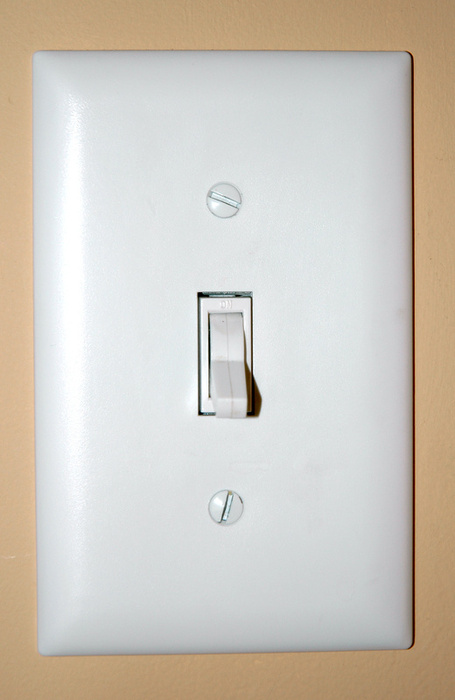 Computers are binary in structure: everything is ultimately reducible to a series on zeroes and ones, off and on, no and yes.
If the concept of a person is a binary one, then we are forced by the logic of the concept to say of something/someone that it either is or is not a person.  It does not admit of degrees.
8/6/16
(c) Lawrence M. Hinman
3
A Sliding Switch:A Gradualist Concept
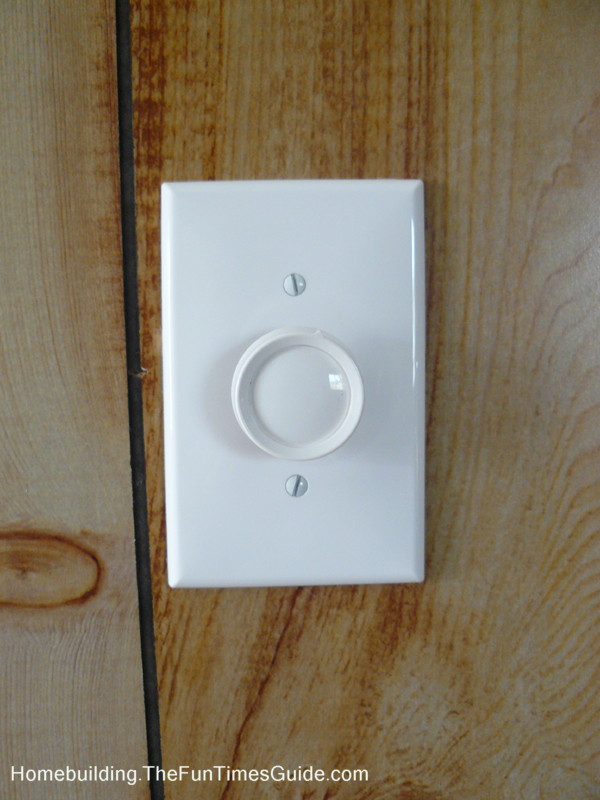 Instead of thinking about personhood as an on-off switch, we might think of it as a dimmer switch, sliding from the highest to lowest extremes.  
We will call this a gradualist concept.
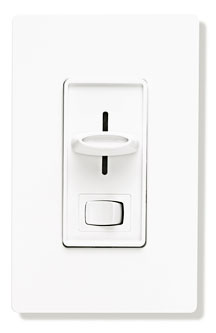 The advantage of this approach is that it allows us to make more finely textured judgments
8/6/16
(c) Lawrence M. Hinman
4
[Speaker Notes: http://gutmacher.org/presentations/ab_slides.html]
The Next Step:A Multivalent Concept
The next step in refining this concept is to realize that it is a multivalent concept, that is, that there are a number of criteria that are relevant in determining personhood.
We have already seen how our understanding of the concept of intelligence developed from a relatively narrow concept to one that includes many different types.  Howard Gardner, one of the leaders in the field, now distinguishes among nine different types:
Naturalist Intelligence		Nature Smart
Musical intelligence		Musical Smart
Logical-Math Intelligence	Number/Reasoning Smart
Existential intelligence
Interpersonal Intelligence	People Smart
Bodily-Kinesthetic Intelligence	Body Smart
Linguistic Intelligence		Word Smart
Intra-personal Intelligence	Self Smart
Spatial Intelligence		Picture Smart
8/6/16
(c) Lawrence M. Hinman
5
[Speaker Notes: http://gutmacher.org/presentations/ab_slides.html]
Axes of Personhood
The next question is which characteristics are relevant to the attribution of personhood?  Candidates include:
Intelligence
Ability to have a life plan
Ability to feel pain
Ability to experience happiness
Ability to have emotions
A soul
Once you have established the characteristics, it is then necessary to specify the things that are indicators of the possession of those characteristics.  For example, IQ tests are intended as ways of determining the presence of intelligence.
8/6/16
(c) Lawrence M. Hinman
6
[Speaker Notes: http://gutmacher.org/presentations/ab_slides.html]
Some Vocabulary
Conception: the coming together of sperm and egg

Pre-Embryo: 1-14 daysZygote: days 1-3.  Divides into two identical cells (blastomeres) and continues to subdivide every 12-20 hours
	Morula: days 4-5.  After 3 days, the zygote is called a morula or pre-embryo.  Sixteen cells.
	Blastocyst:  After 5 days, the morula becomes a blastocyst. The inner group of cells will become the fetus, and the other group will become the uterusImplantation, in which the pre-embryo attaches to the endomitrium, occurs 10 days after conception.  12 days after conception, blastocyst produces hormones that can be detected in the urine
	Twinning can occur any time during the first 14 days

Embryo: 16-70 daysThe primitive streak:  16 days.  Twinning no longer possible.  Now called an embryo.21 days: about the size of the tip of a pencil
Fetus: 70 days until birth
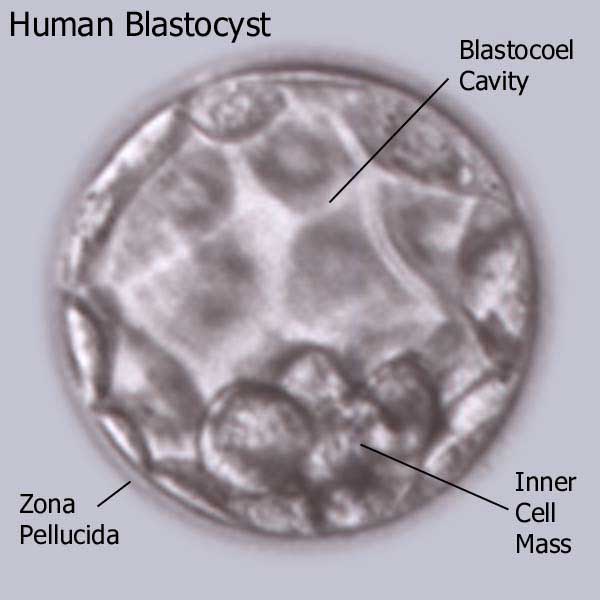 8/6/16
(c) Lawrence M. Hinman
7
[Speaker Notes: http://www.religioustolerance.org/abo_fetu.htm]
Embryonic and Fetal Development
There are a number of possible points in the development of the embryo/fetus which may be morally significant:
First Trimester
Fertilization
Implantation in the uterine wall (day 5)
Appearance of the primitive streak (17 days)
Beginning of the heartbeat (23 days)
Development of the brain waves (48 days)
Point at which essential internal and external structures are complete (56 days)
Second Trimester
Point at which the fetus begins to move around (12-13 weeks). 
Viability
ThirdTrimester
Birth
8/6/16
(c) Lawrence M. Hinman
8
Concluding Two Questions
Thus we see two key questions about the concept of personhood:
Is the concept of a person a binary concept or a gradualist concept?
Is the concept of a person dependent on a single criterion (soul, human DNA, etc.) or a group/family of criteria?
8/6/16
(c) Lawrence M. Hinman
9